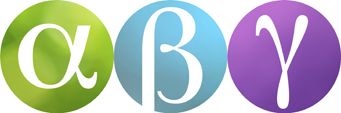 PROBLEMLÖSNING KAPITEL 3
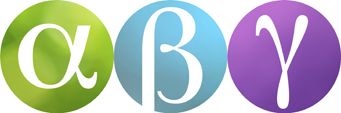 Metod:
HITTA MÖNSTER
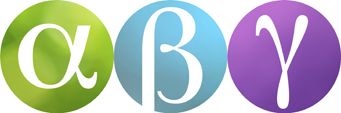 EXEMPEL

Vilket är nästa tal?

1     2     4     7     11     16
1               2               4               7               11               16               ?
+ 4
+ 5
+ 6
+ 1
+ 2
+ 3
Nästa tal: 16 + 6 = 22

Svar: Nästa tal är 22.
Som du ser ökar differensen mellan talen hela tiden med 1.
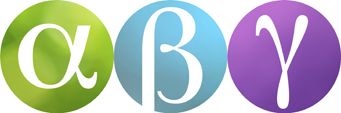 PROBLEM 1

Vilket är nästa tal?

7     14     21     28     35

100     97     94     91     88
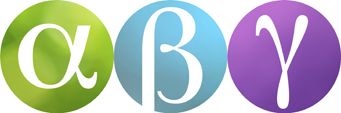 PROBLEM 2

Vilken är nästa bokstav?

A     C     E     G     I

A     B     D     G     K
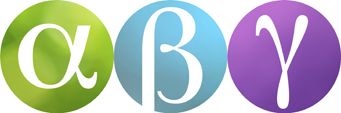 PROBLEM 3

Med 13 tändstickor kan man bygga fyra kvadrater på det sätt som bilden visar.

Hur många tändstickor behövs för att bygga

5 kvadrater
6 kvadrater
7 kvadrater
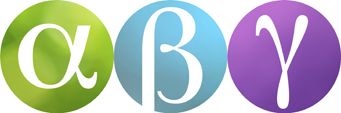 PROBLEM 4

Vilka tal ska stå på sjunde raden?
1
					1		1
				1		2		1
			1		3		3		1
		1		4		6		4		1
	1		5		10		10		5		1
?		?		?		?		?		?		?
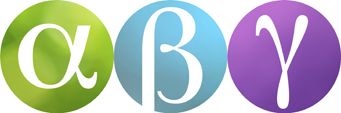 PROBLEM 5

Bilden nedan visar hur man kan bygga fem trianglar med tändstickor.

Hur många tändstickor behövs för att bygga

6 trianglar
8 trianglar
10 trianglar
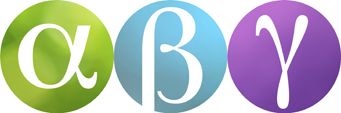 PROBLEM 6

Hur ser det här mönstret ut i fortsättningen?
Rita de två följande bilderna.
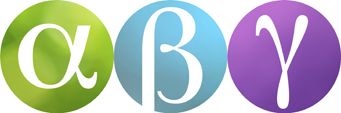 PROBLEM 7

Vilka rutor ska vara blå i sjunde figuren?
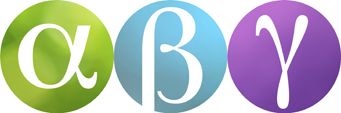 PROBLEM 8

Ta reda på hur talen hänger ihop.
Vilka är de två följande talen?


1     1     2     3     5     8     ?     ?
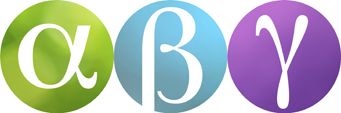 PROBLEM 9

Hur kommer nästa figur att se ut?
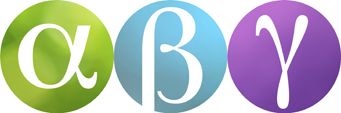 PROBLEM 10

Hur många vita rutor är det i figur 10?
Figur 1
Figur 2
Figur 3
Figur 4